Akademiki na Politechnice Wrocławskiej
Co zabrać ze sobą do akademika ?
Z kim się kontaktować?
Kierownik Akademika 

Recepcja Akademika (T15, T22)

Biuro Informacji Studenckiej

Dział Współpracy Międzynarodowej
Proszę zapamiętaj :
zapoznaj się Regulaminem Akademików Politechniki Wrocławskiej
wpłać kaucję 
podpisz umowę o korzystanie z miejsca w domu studenckim
opłać swoje miejsce w akademiku do 15 dnia każdego miesiąca 
dbaj o porządek w swoim pokoju i przestrzeni wspólnej, z której korzystasz
segreguj odpady i wyrzucaj je na zewnątrz akademika, w wyznaczonych do tego miejscach
szanuj swoje otoczenie i swoich sąsiadów, szczególnie w czasie ciszy nocnej (23:00 – 7:00)
trzymaj swoje rzeczy, w swoim pokoju(buty, śmieci, suszarki na pranie)
Jeśli nie możesz zapłacić kaucji kartą bankową podczas kwaterowania :
Numer konta: 03 1090 2402 0000 0001 3128 5288
W tytule przelewu należy podać: imię i nazwisko, numer legitymacji studenckiej, numer akademika.

W przypadku wpłaty kaucji przelewem, prosimy o zabranie ze sobą potwierdzenia wpłaty i przedstawienie go Kierownikowi akademika przy kwaterowaniu.
Ważne:
palenie wewnątrz akademików jest zabronione

nie zostawiaj jedzenia bez opieki na włączonej kuchence gazowej

studenci potrzebują swojego kabla LAN by korzystać z Internetu w akademikach 

sprawdzaj swoją skrzynkę mailową (https://s.student.pwr.edu.pl/)
Rejestracja pobytu czasowego :
- przypominamy, że w Polsce istnieje obowiązek rejestracji pobytu czasowego.

- aby zarejestrować swój pobyt, należy zgłosić się do Urzędu Miasta z formularzem wniosku o pobyt czasowy, który otrzymacie w swoim akademiku.

- obowiązek ten dotyczy nie tylko studentów przebywających w akademikach !
Wszyscy studenci planujący pobyt w domach studenckich są zobowiązani do zapoznania się zasadami funkcjonowania akademików i przestrzegania tych zasad.

Dokumenty dostępne na stronie https://prs.pwr.edu.pl/?page_id=582
Koniecznie weź udział w przyszłorocznej rekrutacji do akademika, za pomocą systemu Edukacja.CL

Dokładnie informacje o rekrutacji do akademików pojawią się 05.2021 na stronie https://prs.pwr.edu.pl/
Proszę nie róbcie tego…
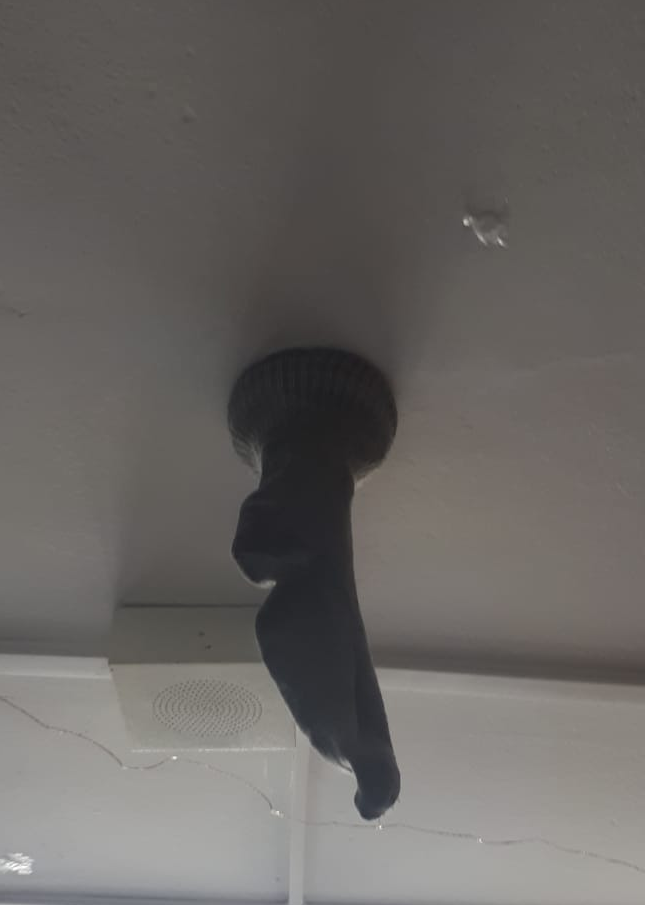 tego też nie powinniście robić…
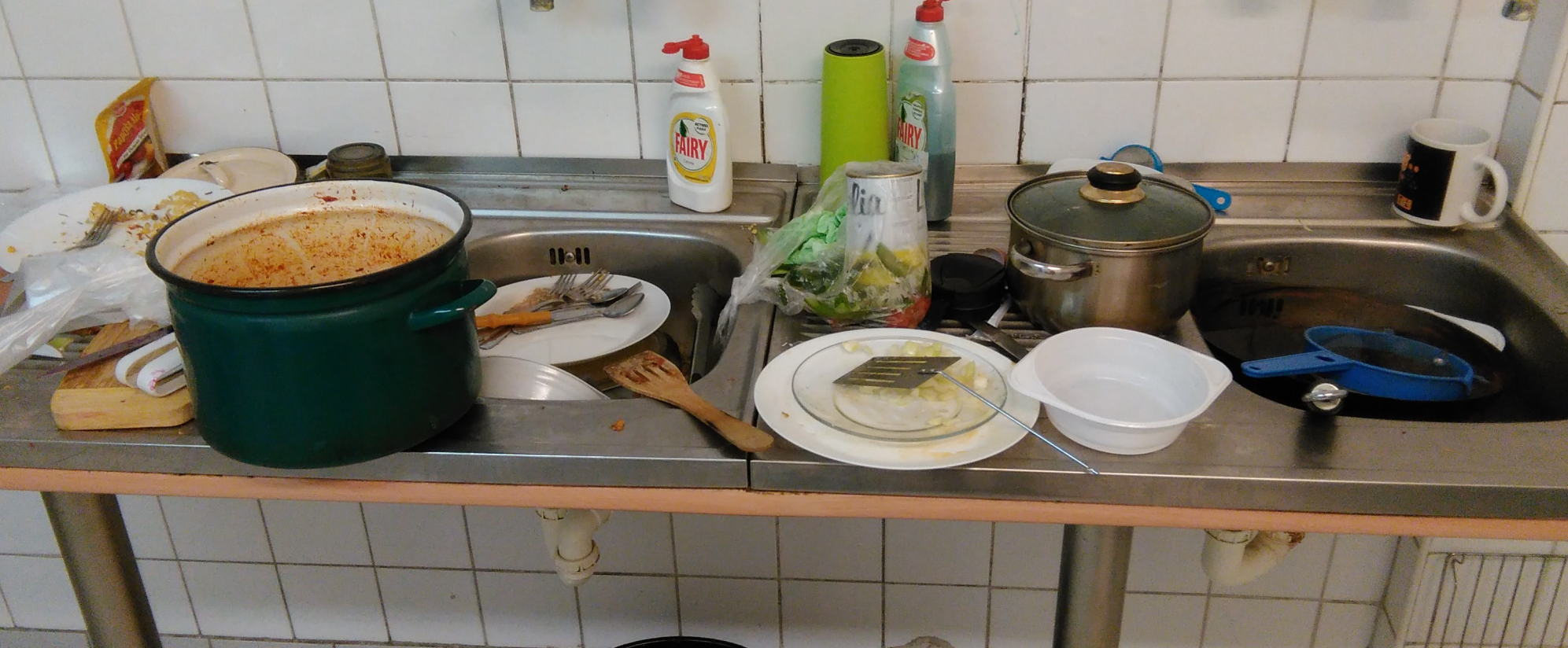 i tego również…
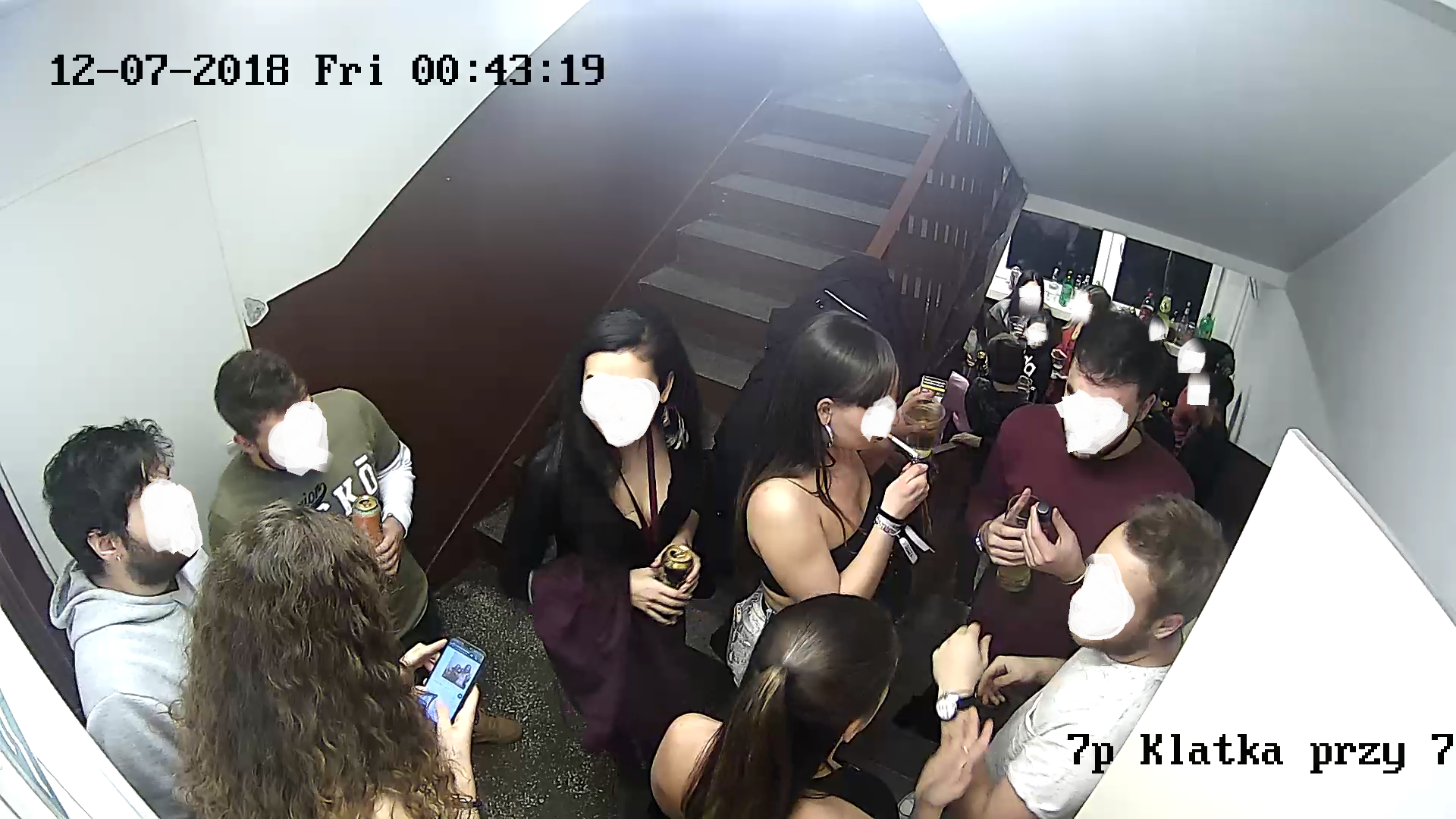 Dziękuję za Państwa uwagę.
Ważne strony:
https://jsos.pwr.edu.pl/
https://edukacja.pwr.wroc.pl/
https://s.student.pwr.edu.pl/
https://prs.pwr.edu.pl/
http://drugidom.pwr.edu.pl/